CYBERSECURITY 
AGENCY
Presentation
Sydney | Seoul | Manila
Cybersecurity.org
10.07.2024
Google Slides
PowerPoint
Canva
How to Use This Presentation
Click on the "Google Slides" button below this presentation preview. Make sure to sign in to your Google account. Click on "Make a copy." Start editing your presentation.
Alternative: Click on the "Share" button on the top right corner in Canva and click on "More" at the bottom of the menu. Enter "Google Drive" in the search bar and click on the GDrive icon to add this design as a Google slide in your GDrive.
Click on the "PowerPoint" button below this presentation preview. Start editing your presentation.
Alternative: From Canva template file, Click on the "Share" button on the top right corner in Canva and click on "More" at the bottom of the menu. Enter "PowerPoint" in the search bar and click on the PowerPoint icon to download.
Click on the "Canva" button under this presentation preview. Start editing your presentation. You need to sign in to your Canva account.
About Us
Our Process
Introduction
Table Of Contents
Elaborate on what you want to discuss.
Elaborate on what you want to discuss.
Elaborate on what you want to discuss.
01
Introduction
Elaborate on what you want to discuss
Alex
Security engineer
Welcome To Presentation
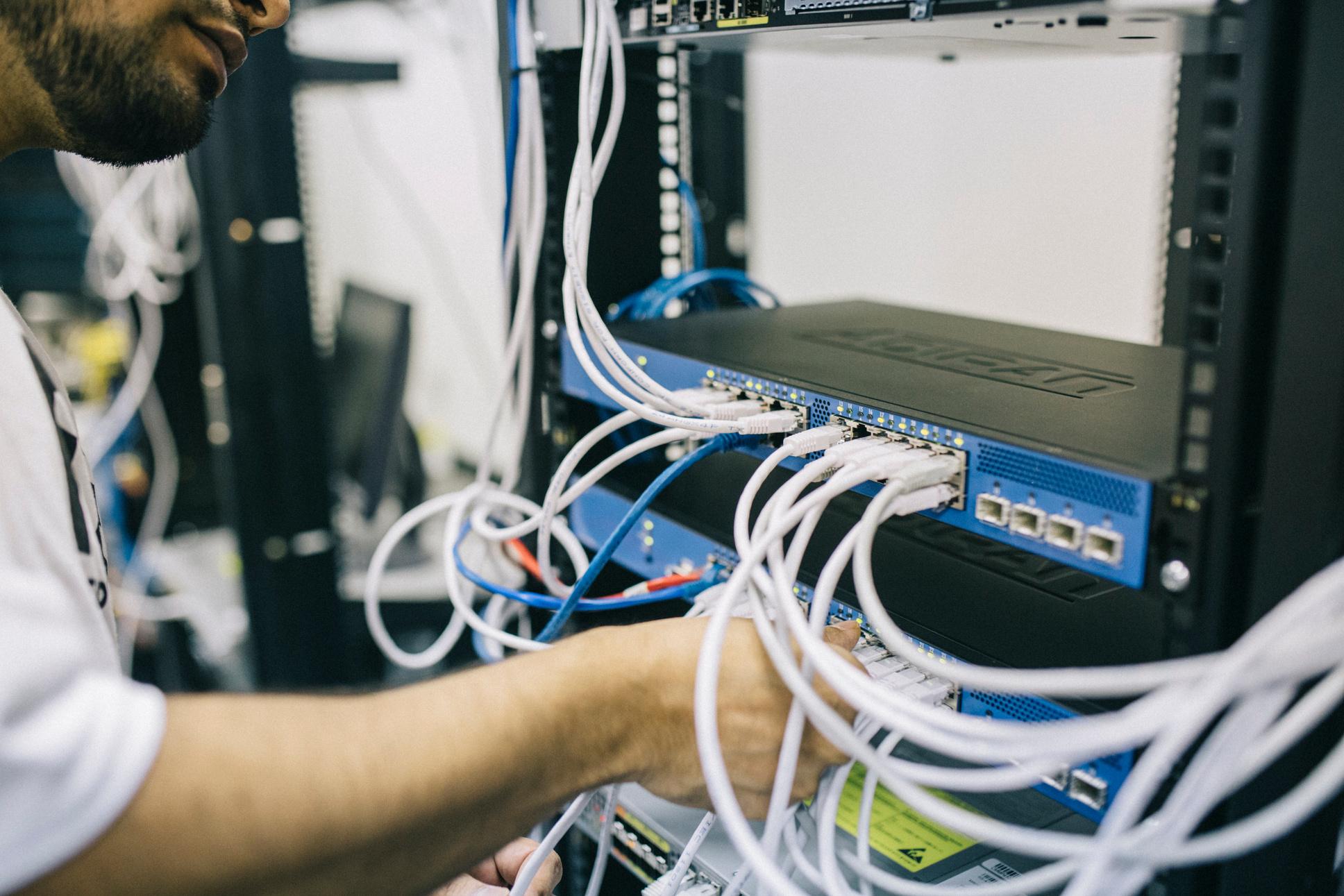 I'm Rain, and I'll be sharing with you my beautiful ideas. Follow me at @reallygreatsite to learn more.
Our Company
Who we are?
What we do?
Briefly elaborate on what you want to discuss.
Briefly elaborate on what you want to discuss.
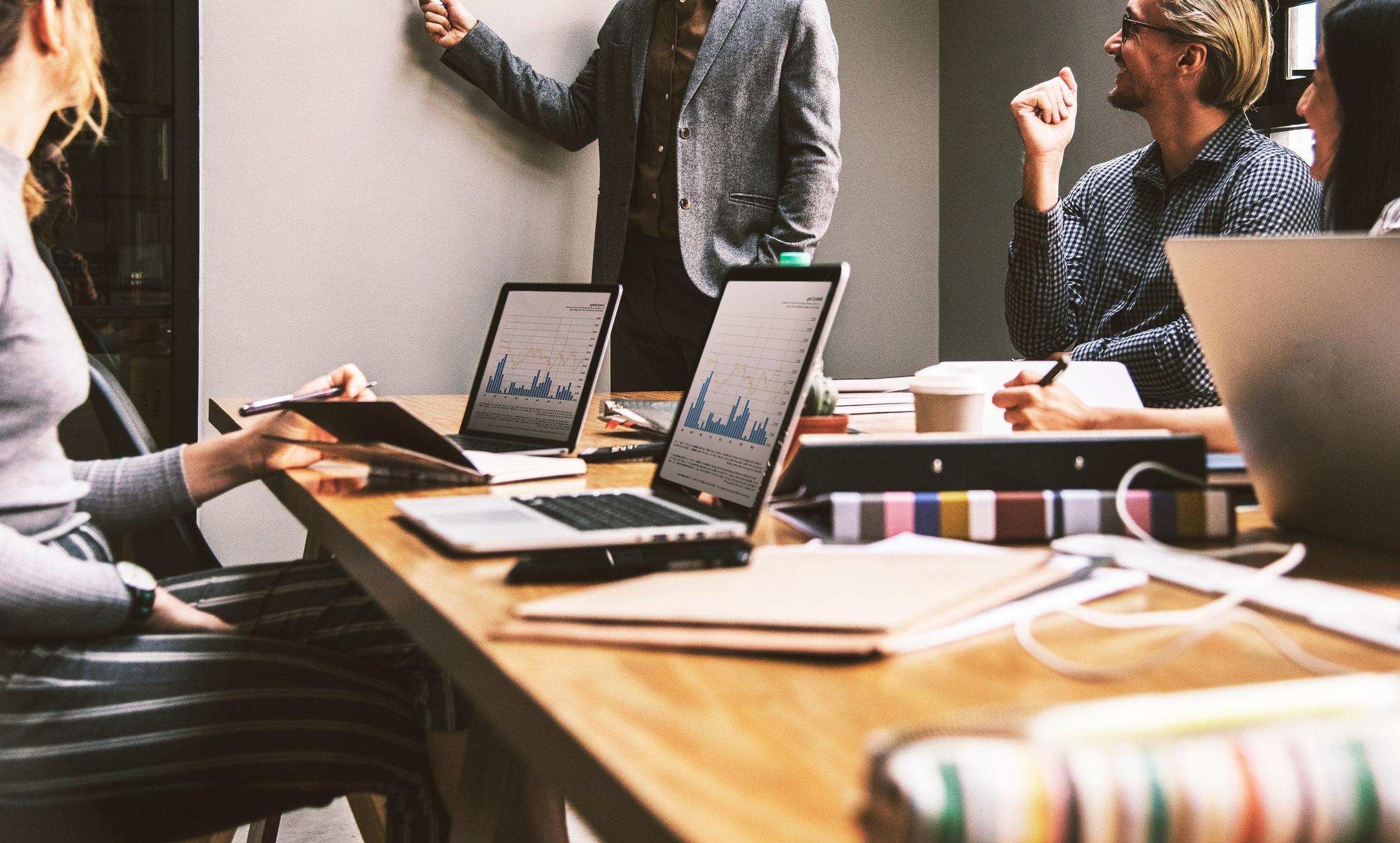 Add a main point
Add a main point
Add a main point
Add a main point
Elaborate on what you want to discuss
Elaborate on what you want to discuss
Elaborate on what you want to discuss
Elaborate on what you want to discuss
Add a Timeline Page
02
Our Process
Elaborate on what you want to discuss.
Service One
Service Two
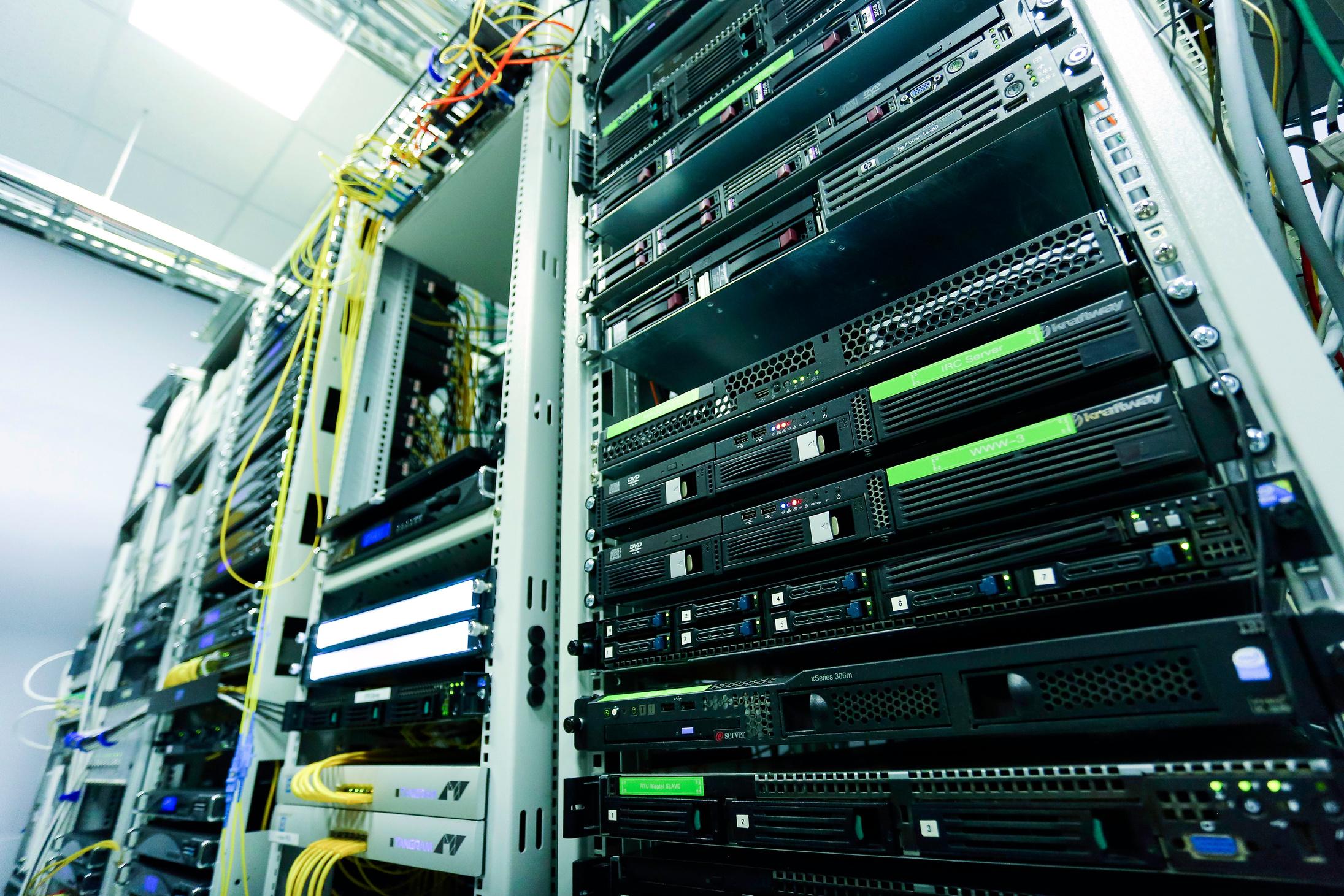 Elaborate on what you want to discuss.
Elaborate on what you want to discuss.
Our Services
Service Three
Service Four
Elaborate on what you want to discuss.
Elaborate on what you want to discuss.
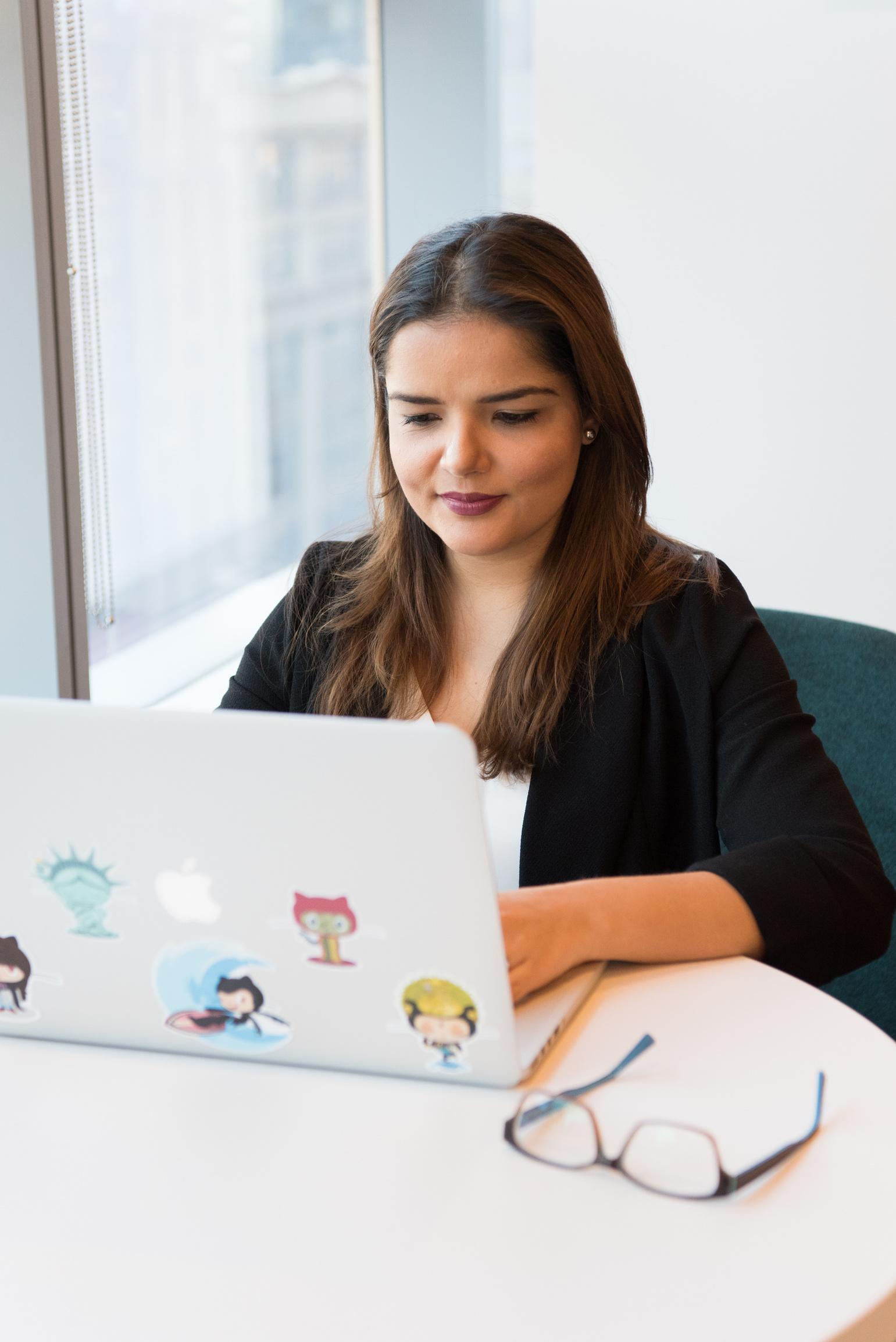 Your Project
Presentations are communication tools that can be used as demonstrations, lectures, speeches, reports, and more. It is mostly presented before an audience. It serves a variety of purposes, making presentations powerful tools for convincing and teaching.
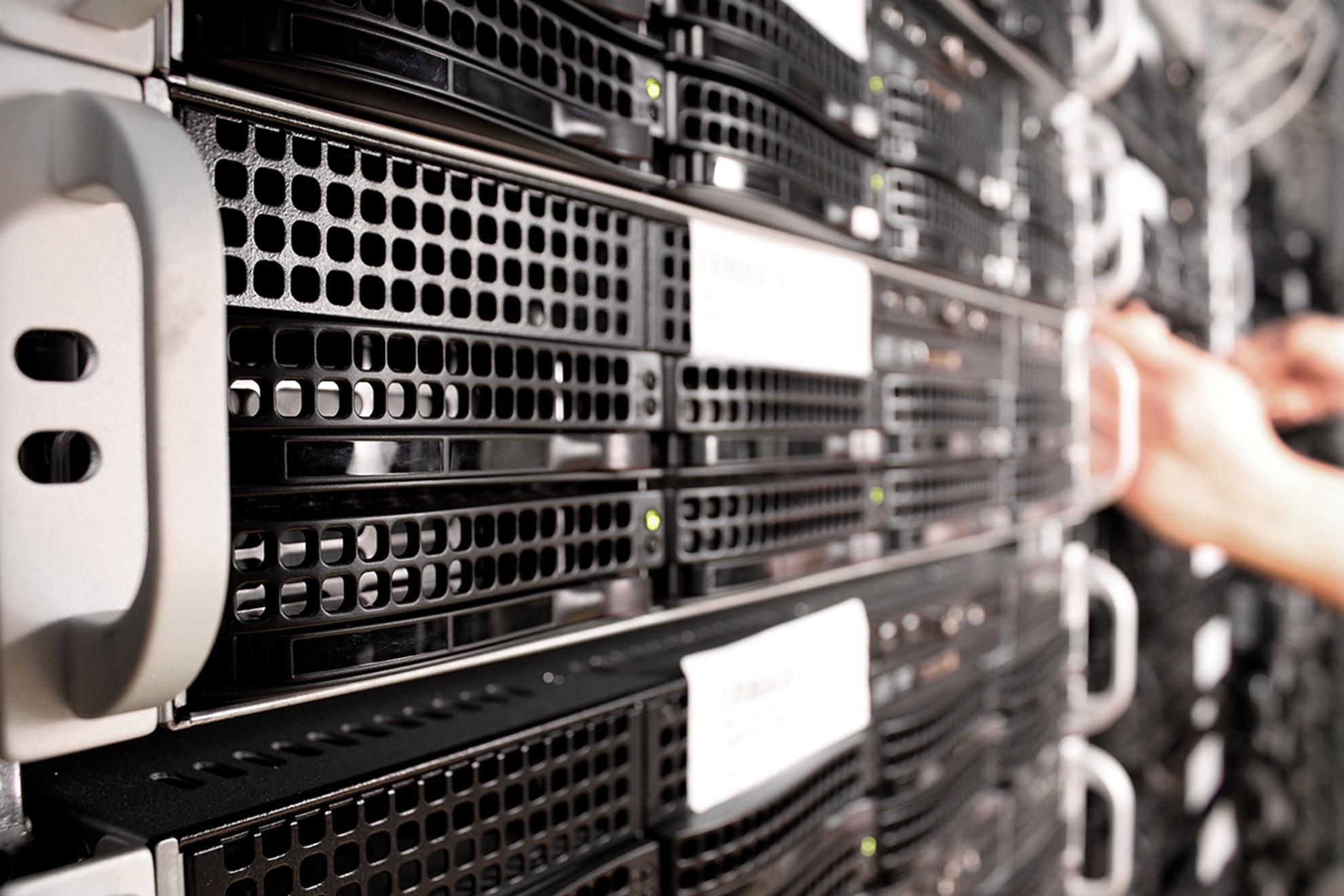 Gallery Image
What can you say about your projects? Share it here!
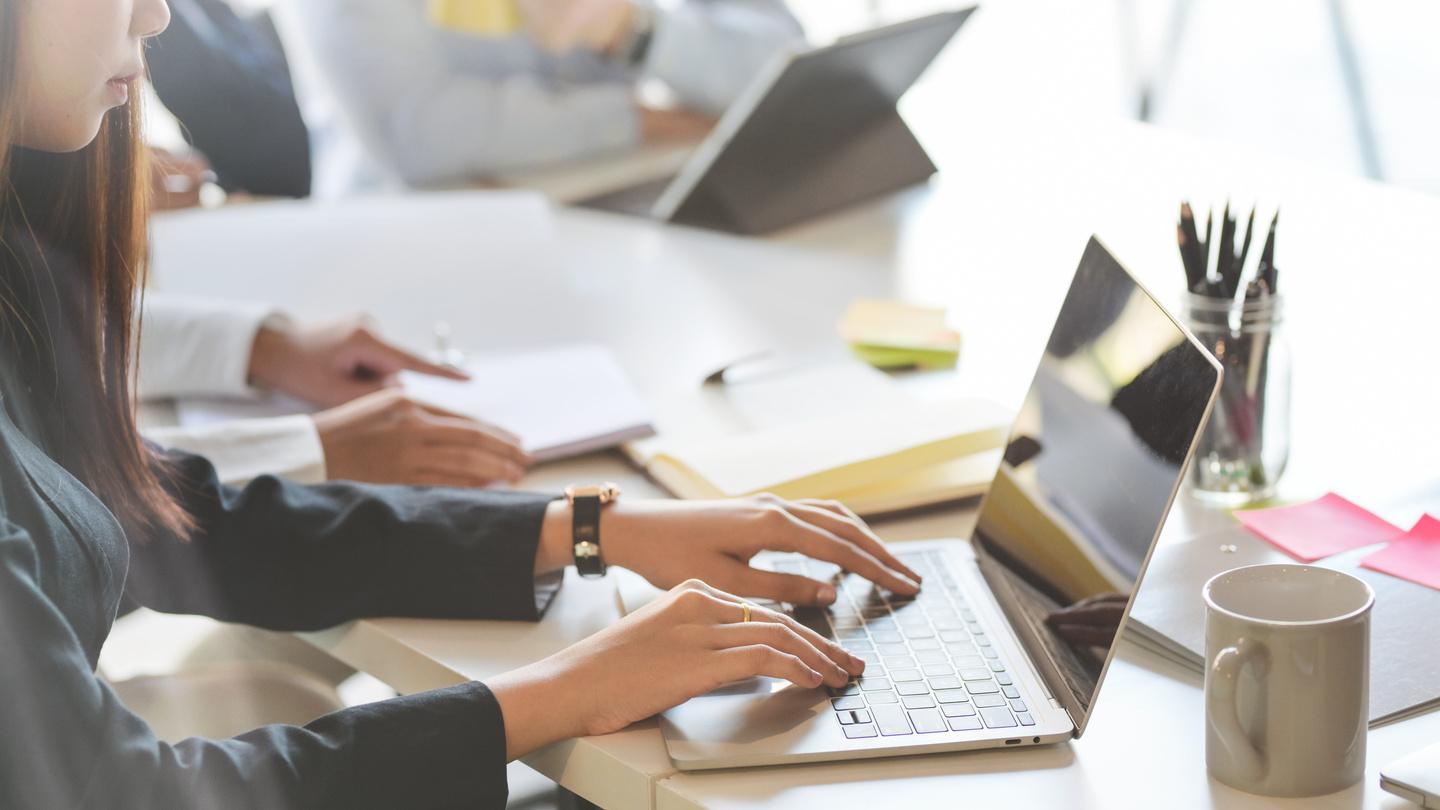 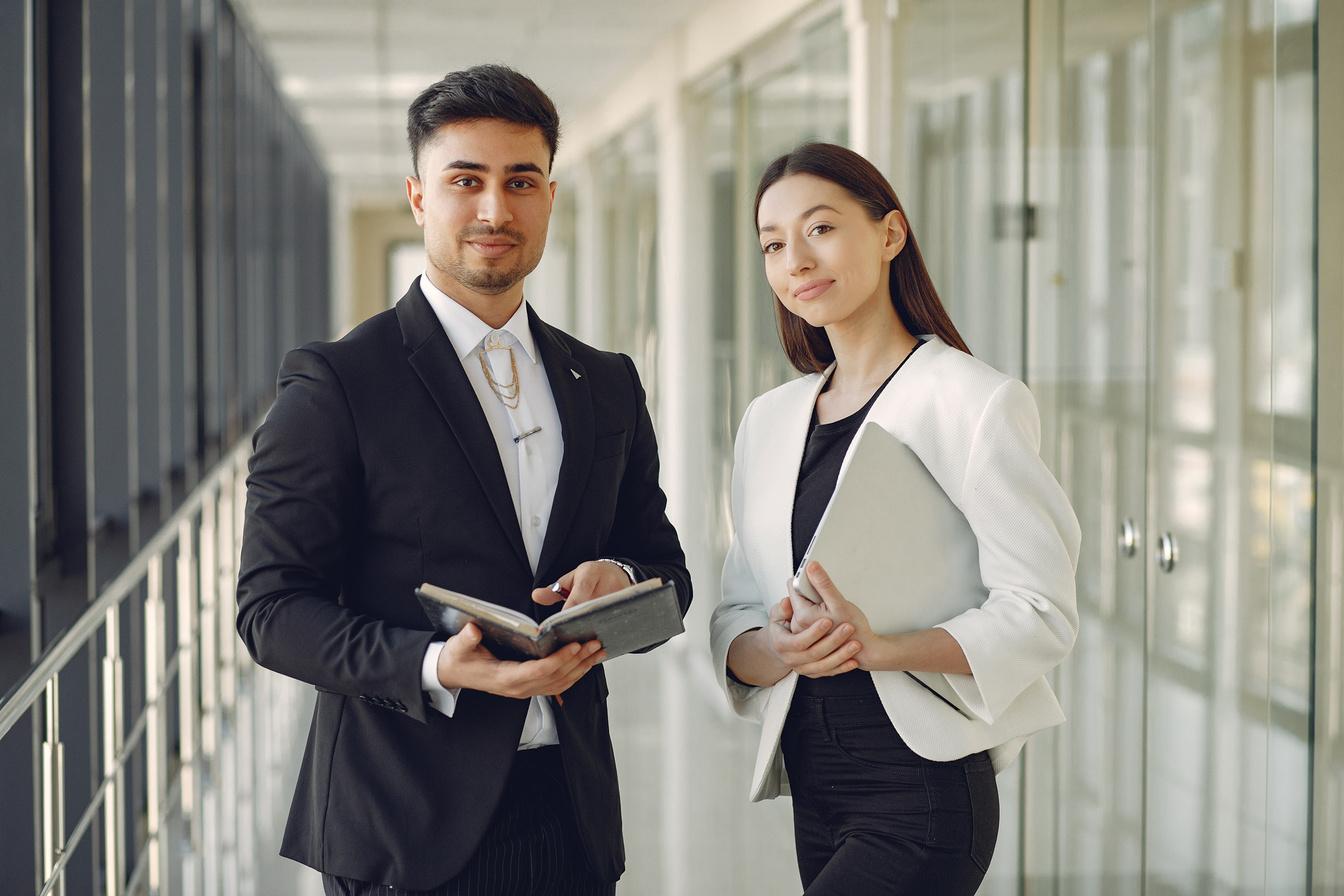 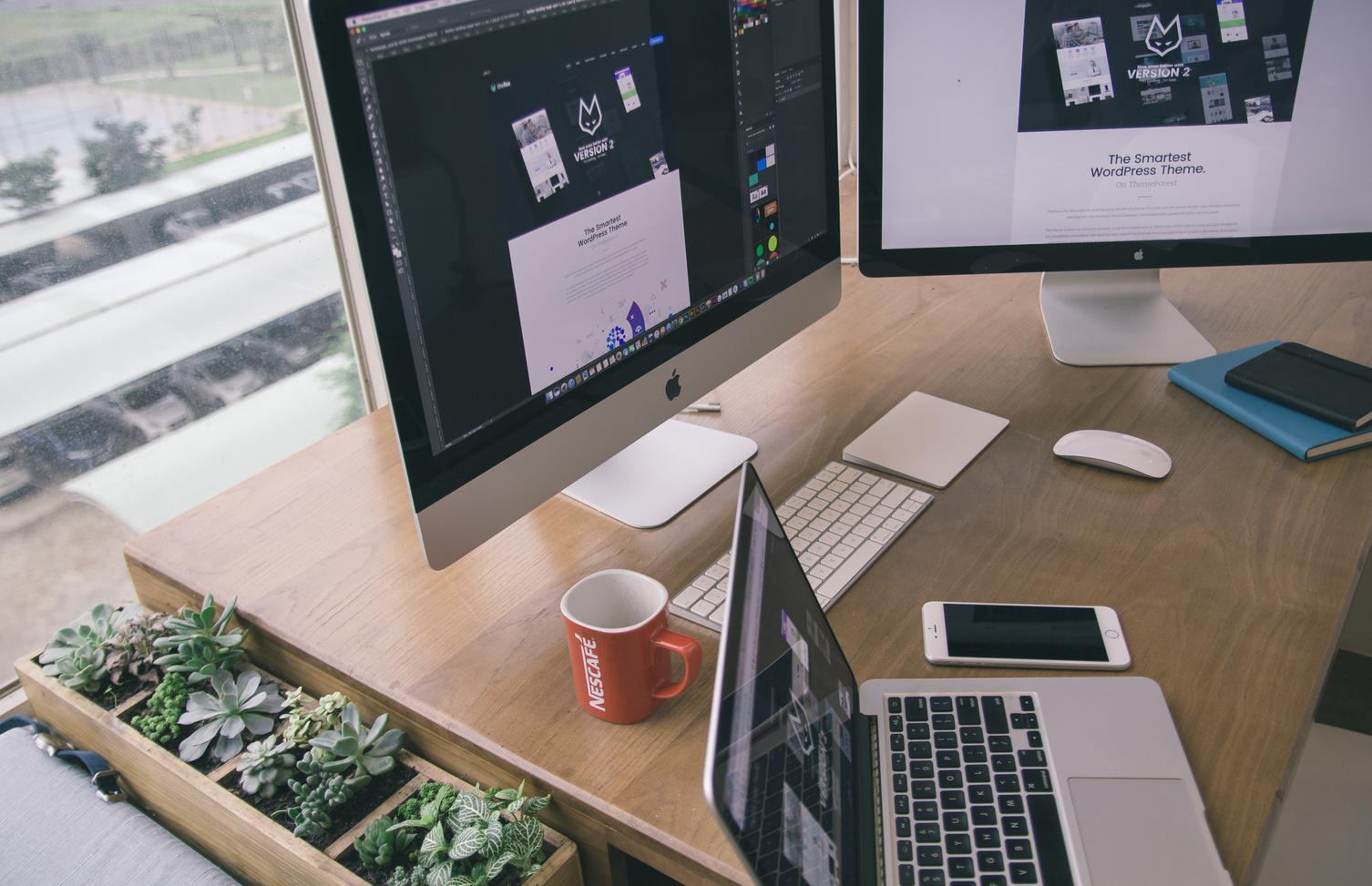 Product Gallery
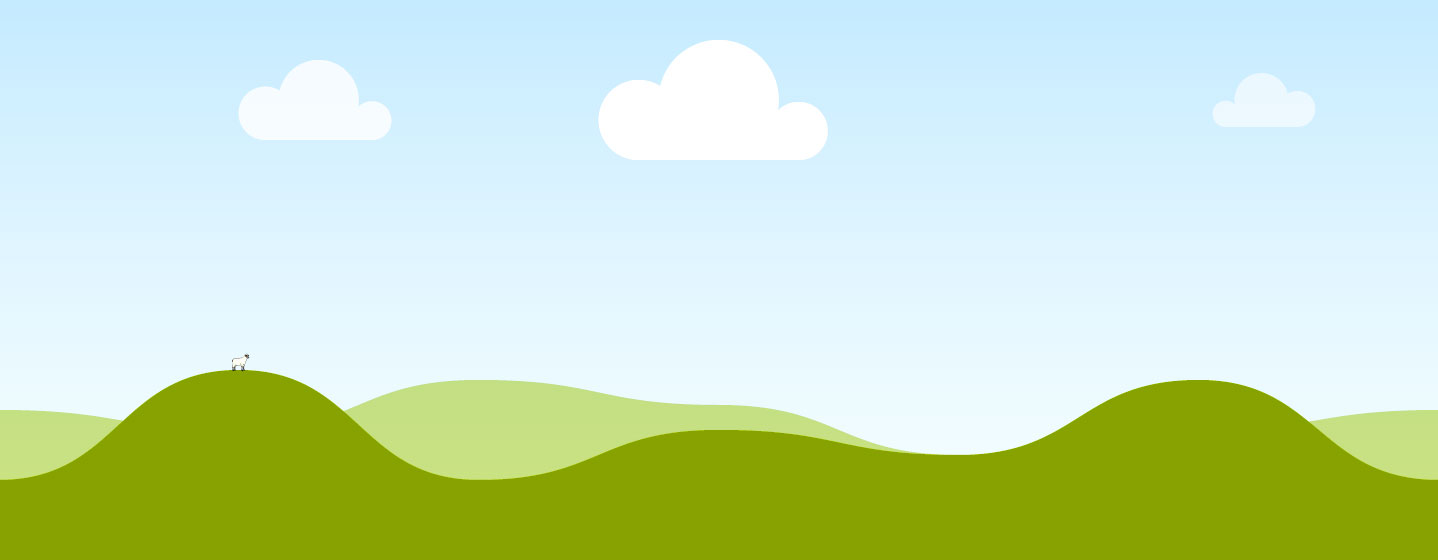 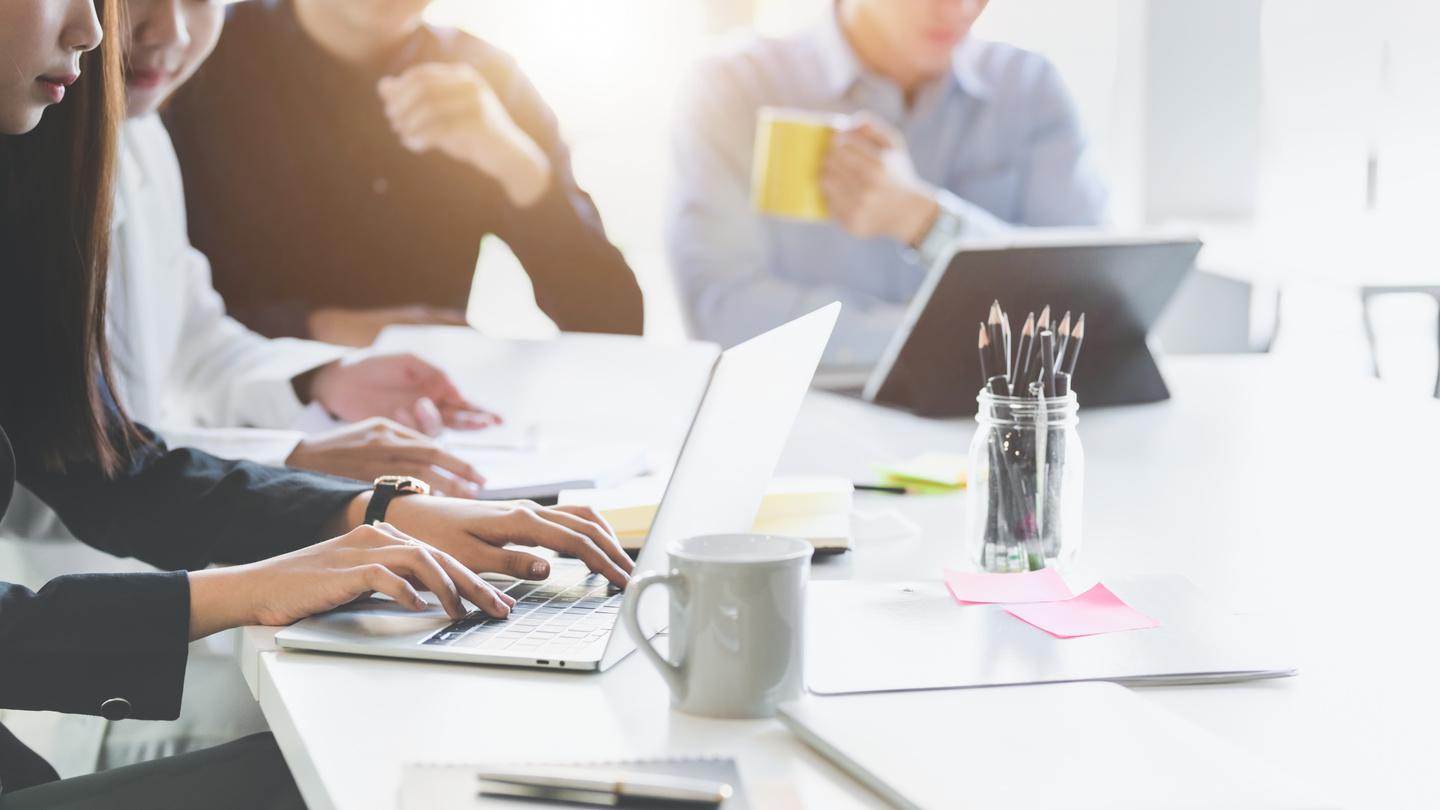 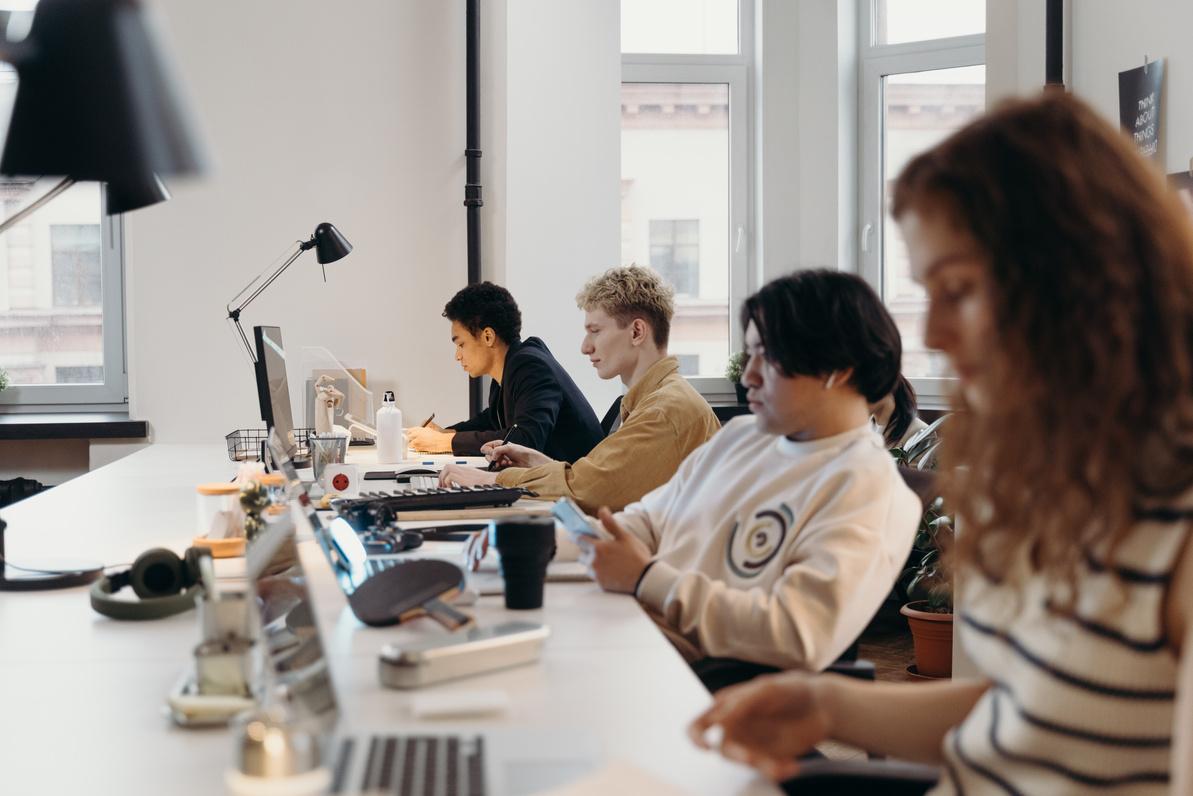 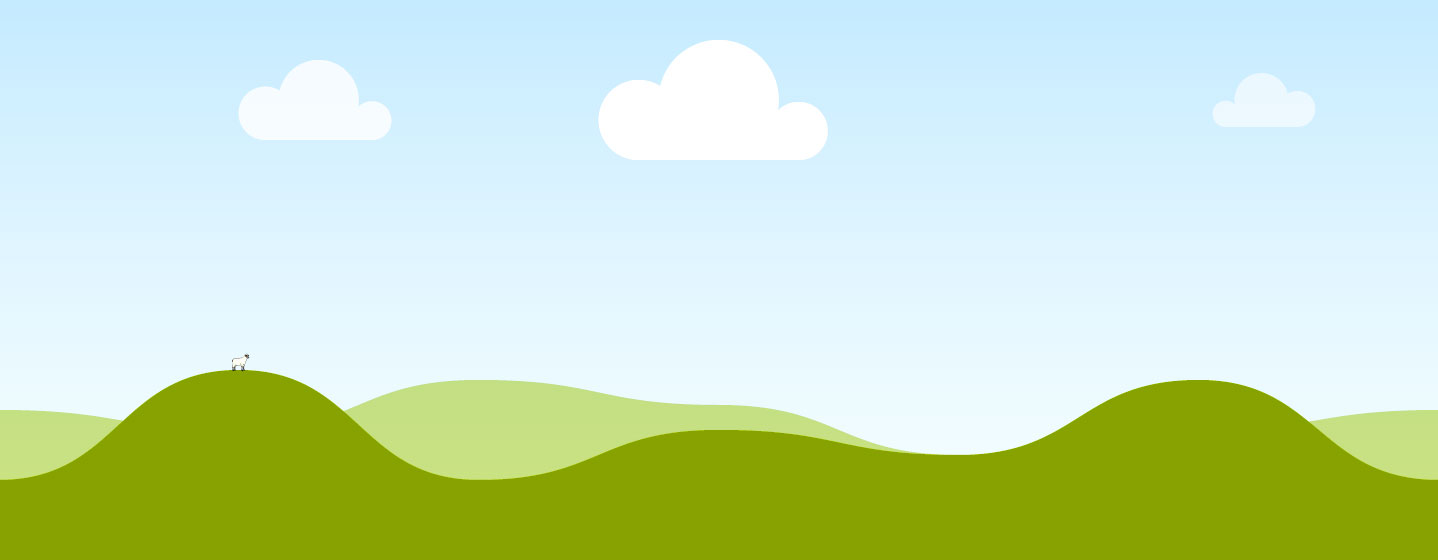 Product 01
Product 02
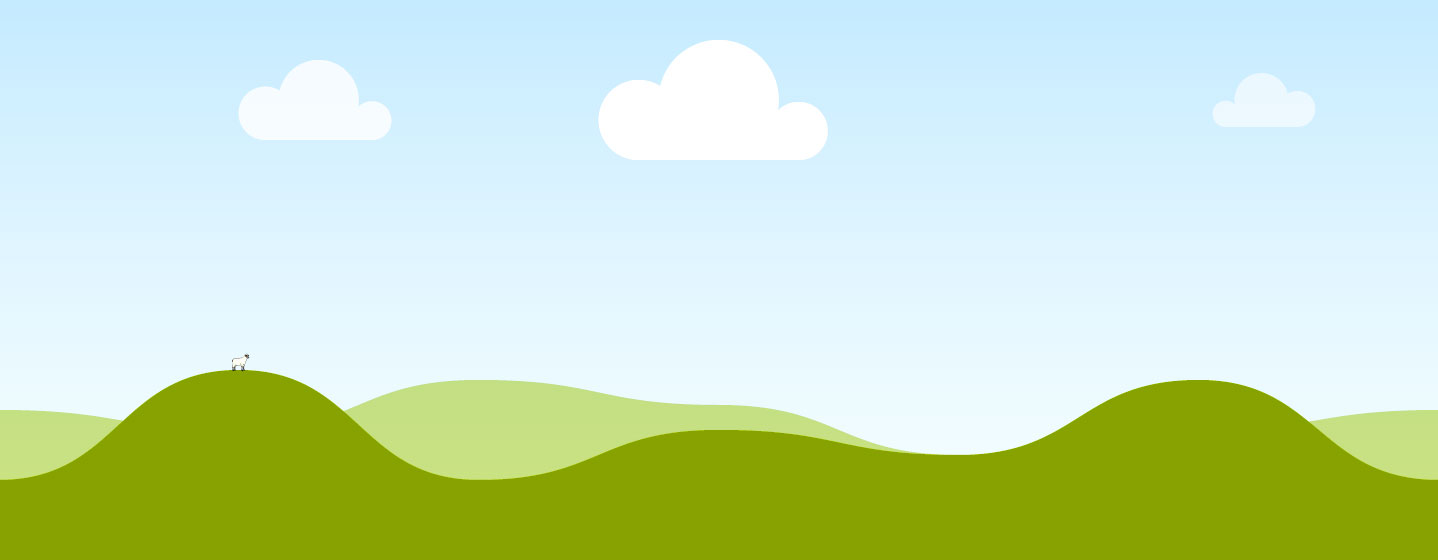 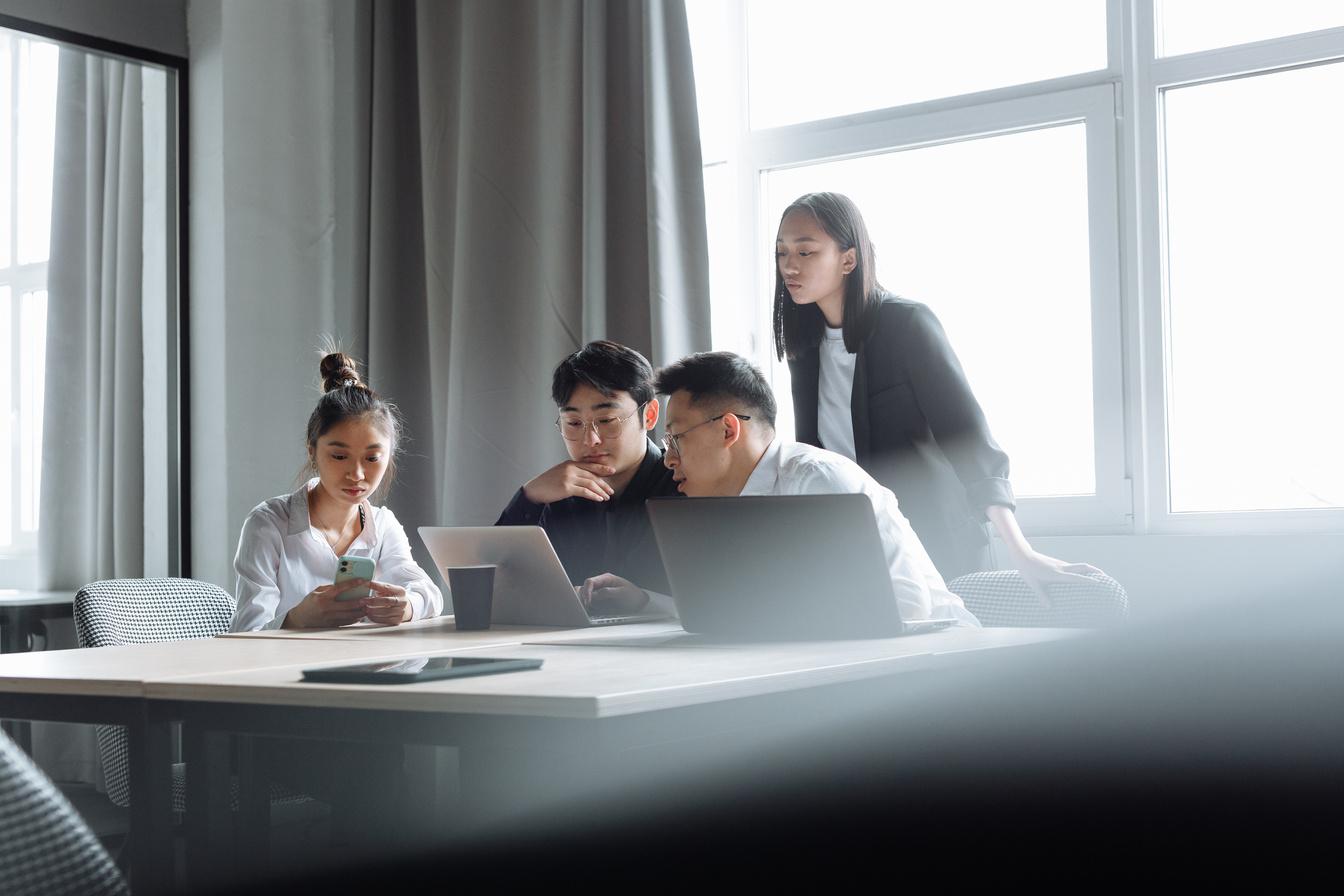 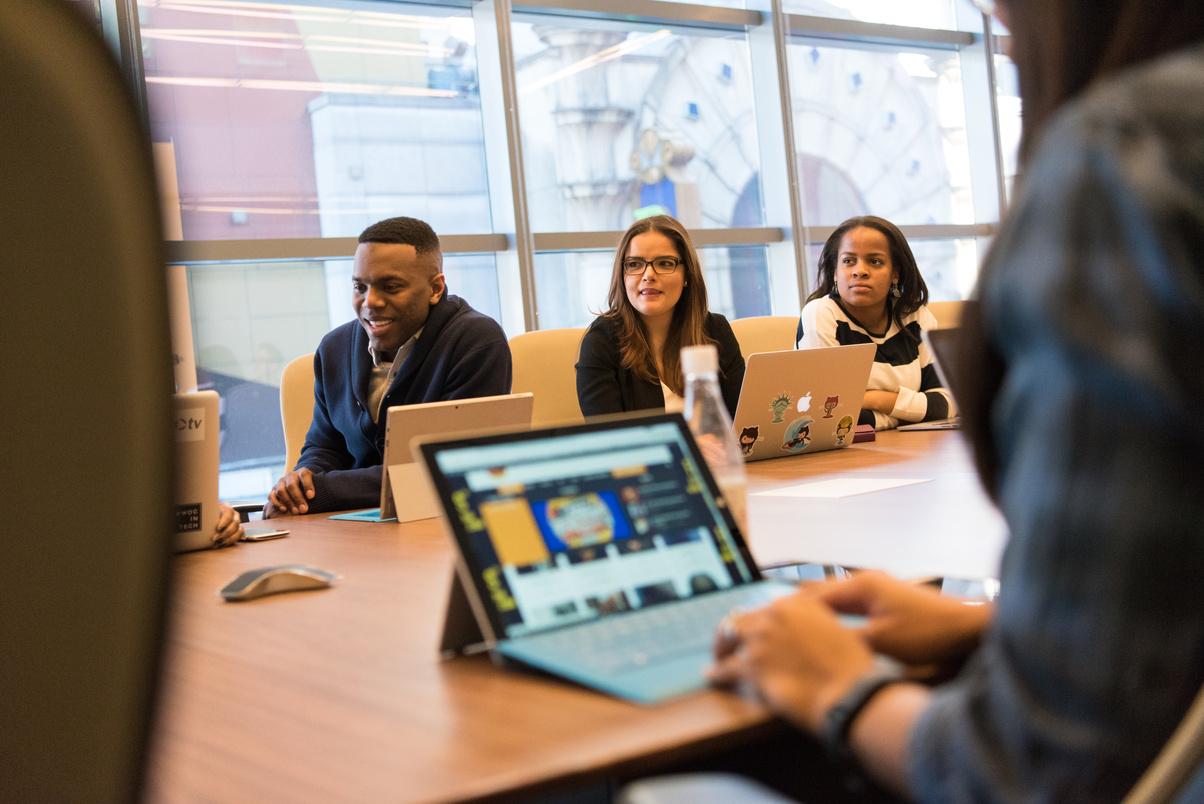 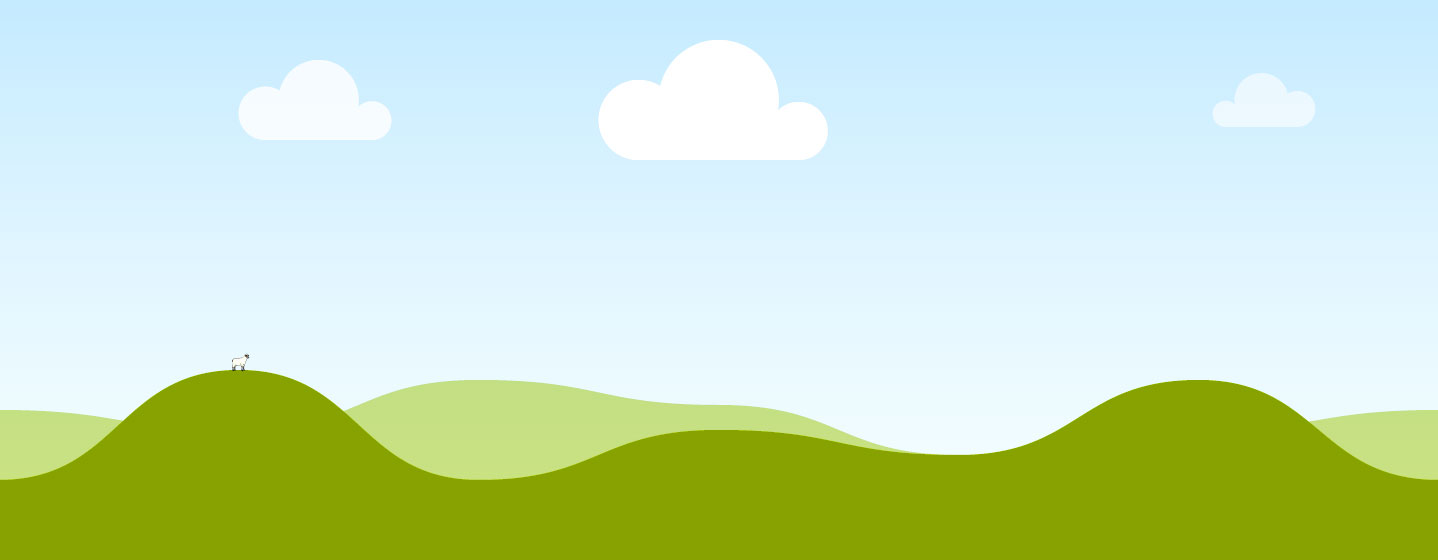 Product 03
Product 04
30$
300$
Add a Pricing Page
20$
YEARLY
MONTHLY
MONTHLY
Add a feature
Add a feature
Add a feature
Add a feature
Add a feature
Add a feature
Add a feature
Add a feature
Add a feature
03
About Us
Elaborate on what you want to discuss.
Our
History
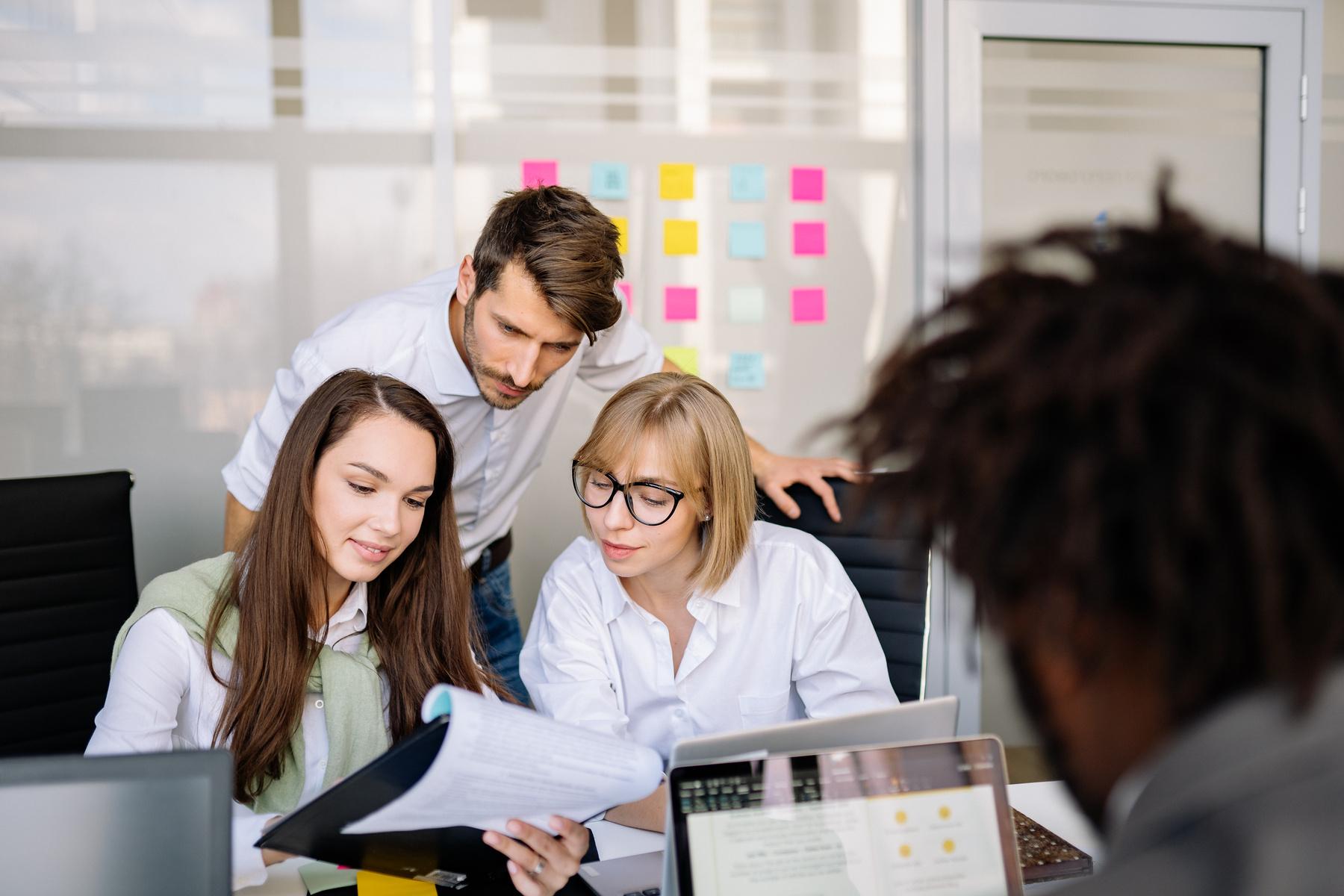 Presentations are communication tools that can be used as demonstrations, lectures, speeches, reports, and more. It is mostly presented before an audience.
Write an original statement or inspiring quote
— Include a credit, citation, or supporting message
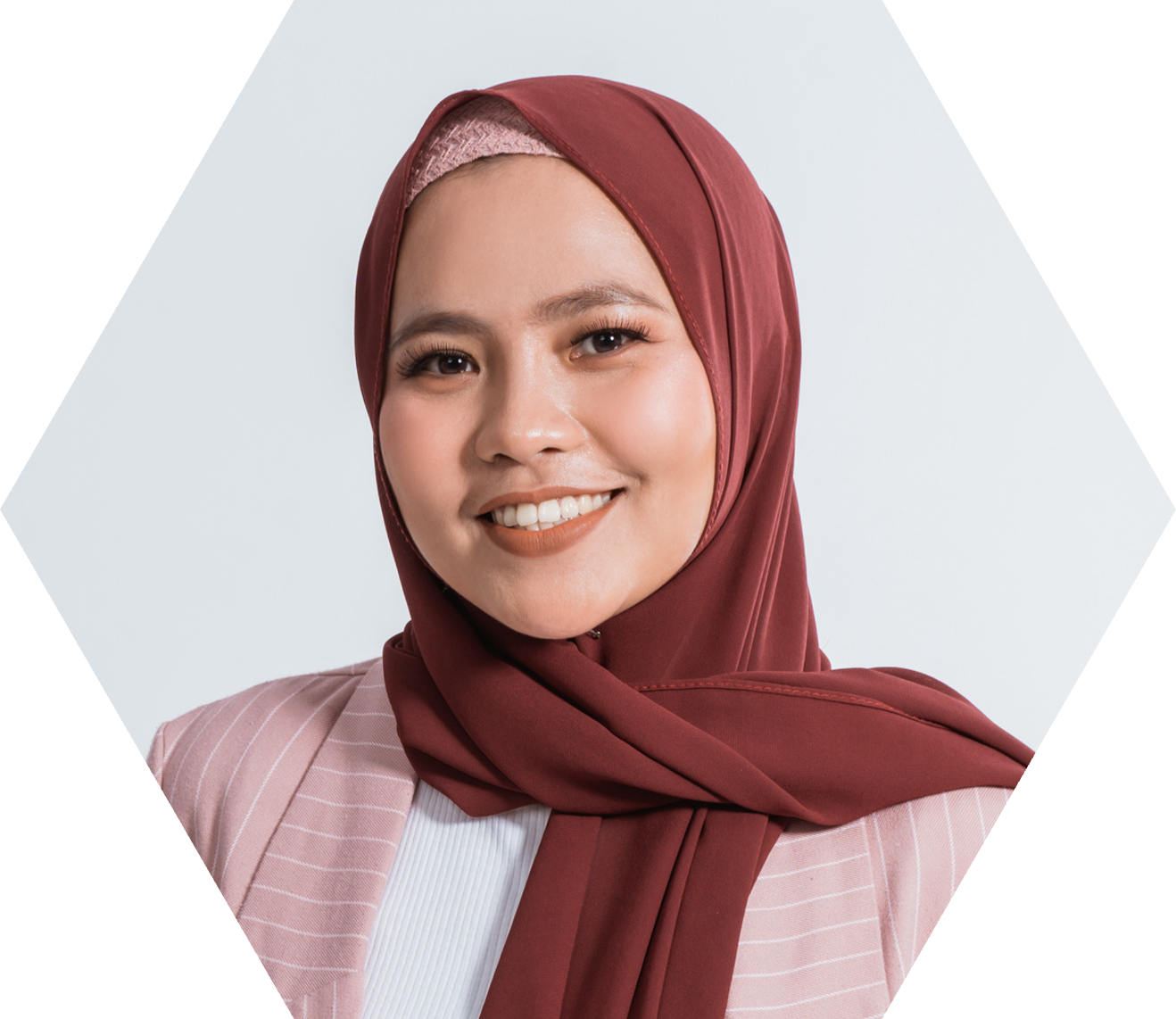 Our Founder
Name Surname
Presentations are communication tools that can be used as demonstrations, lectures, speeches, reports, and more. It is mostly presented before an audience.
Client name
Client name
Client name
Elaborate on what you want to discuss.
Elaborate on what you want to discuss.
Elaborate on what you want to discuss.
Testimonials
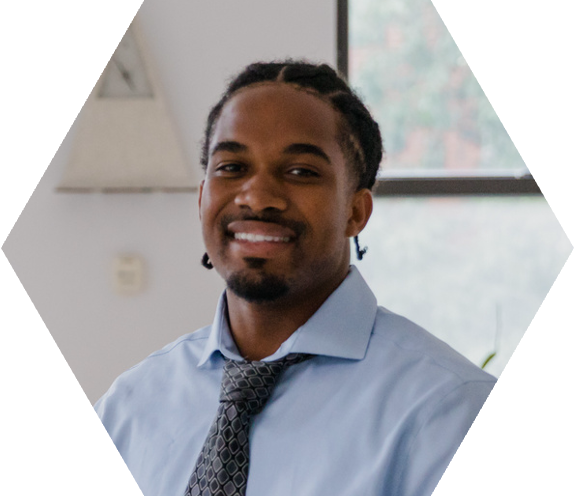 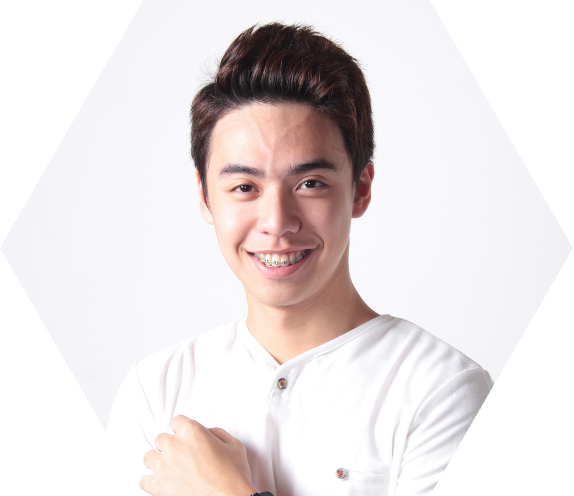 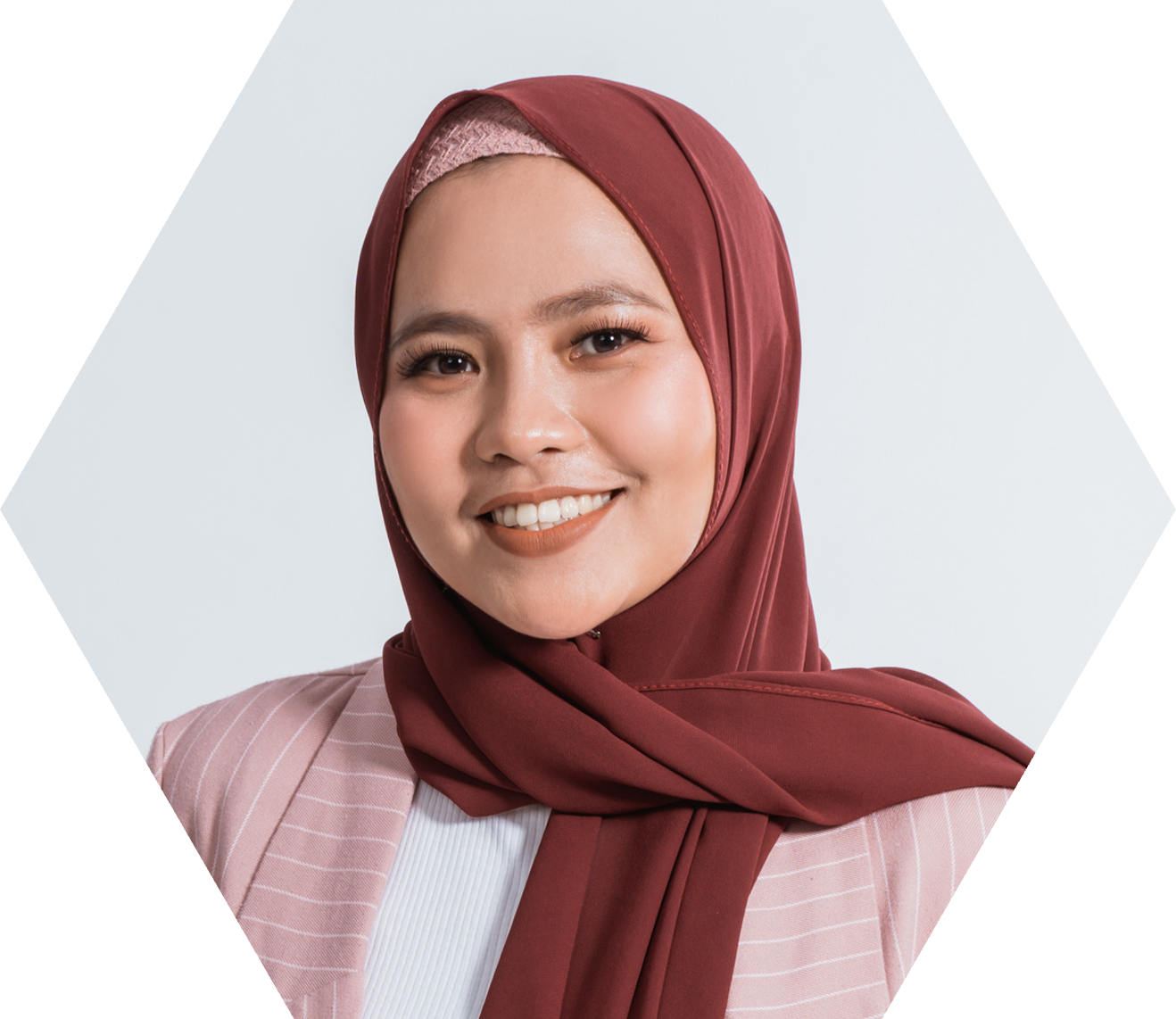 Thank you!
Write a closing statement or call-to-action here.
Resource 
Page
Use these design resources in your Canva Presentation.








You can find these fonts online too. Happy designing! 

Don't forget to delete this page before presenting.
This presentation template uses the following free fonts:
Titles: Montserrat
Headers: Open Sauce
Body Copy: Open Sauce
Credits
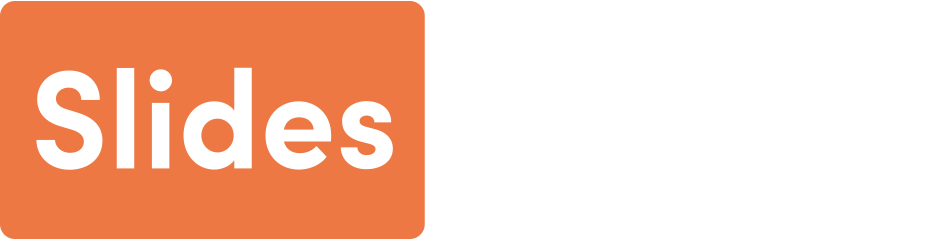 This presentation template is free for everyone to use thanks to the following:
SlidesCarnival for the presentation template
Pexels for the photos
Happy designing!